Ancient Civilizations in Latin America
Chapter 2 Section 3
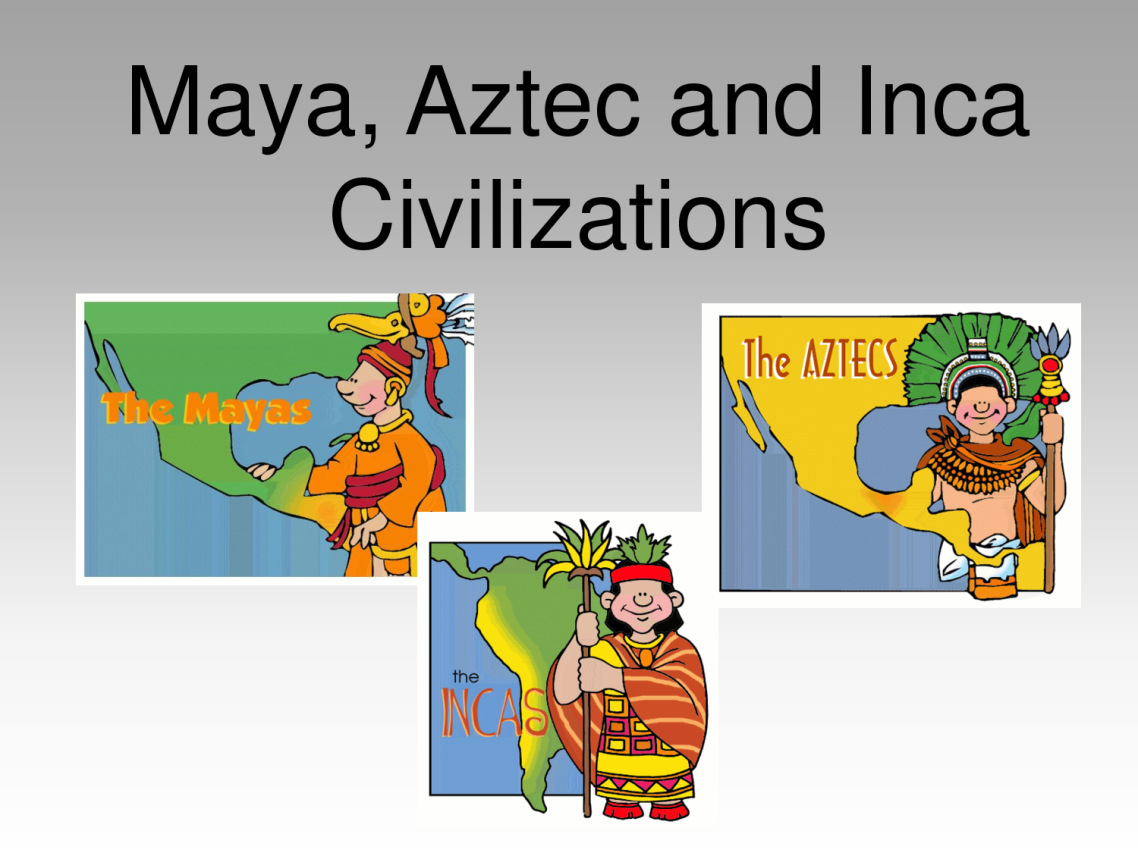 Ancient Civilizations in Latin America
Goal:  
Students will be engaged in a Geography and History lesson on the three ancient civilizations in Latin America: Mayas, Aztecs, and Incas

Objectives:
Students will:
Be able to utilize Nystrom’s “Atlas of World History”
Become familiar with several technology resources to help increase full engagement of learning
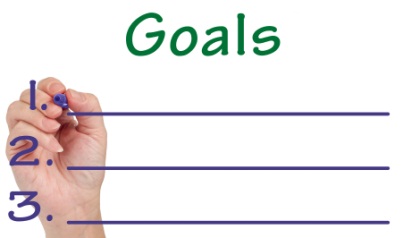 Lesson Objectives
Students will be able to:
Complete two formative assessment activities  LINK and Word Splash.
Read and research informational text about the Mayas, Aztecs, and Incas.
Summarize and record notes on a matrix chart.
Watch three Brain Pop clips and work on student activities to correspond with the clips. 
Extended Learning Opportunity Activity: Prepare a presentation about one of the ancient civilizations in Latin America.
Michigan GLCE’s
6 – W3.1.3 Describe similarities and difference among Mayan, Aztec, and Incan societies, including economy, religion, and role and class structure.
6 – W3.1.4 Describe the regional struggles and changes in governmental systems among the Mayan, Aztec, and Incan Empires.
6 – G1.2.4 Use observations from air photos, photographs (print and CD), films (VCR and DVD) as the basis for answering geographic questions about the human and physical characteristics of places and regions.
6 – G2.2.1 Describe the human characteristics of the region under study (including languages, religion, economic system, governmental system, cultural traditions).
Pre Test
Answer agree (A) or disagree (D) for each statement. 
 
Before	After
 
1. _____ 	 _____  	The Maya, Aztec and Inca believed in many gods instead of just one. 
2. _____ 	 _____  	The Aztecs were nice people who were friendly to strangers. 
3. _____ 	 _____  	One of these civilizations created an accurate calendar. 
4. _____ 	 _____  	The most important Mayan crop was peas. 
5. _____ 	 _____  	The Maya made many scientific and technological advances. 
6. _____ 	_____  	The Inca built a series of roads and bridges to travel through the 
		mountains. 
7. _____ 	 _____  	The Maya, Aztec and Inca lived during the same time and were all good 		friends. 
8. _____ 	 _____  	The Aztec sacrificed humans as part of their religious beliefs. 
9. _____ 	 _____  	The Inca civilization lived in northern Mexico.
10. _____  _____  	The Aztec and Inca were conquered and destroyed by the Spanish.
LINK Activity
Why are we doing this lesson?
Coding the text involves a method of “margin marking” that helps you the student practice the metacognitive process. 
On the Maya, Aztec, & Inca Reading Handout, read the information independently and make the following markings while you are reading:
Information that you are familiar with/already know
!    New information or something that surprised you
?   Information that Puzzles/confuses you 
R   Reminds you of something
A   Answers a question you had earlier 
     (LINK)
Highlight any key information that you think is important
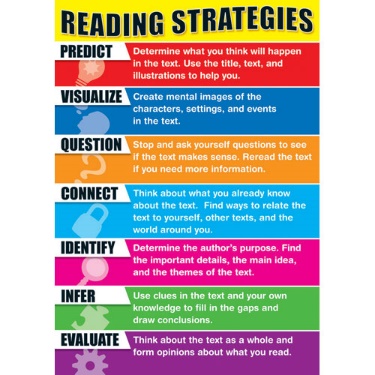 Reading Handout & Matrix Chart Use the information from the  Atlas of World History and the  Reading Handout (Maya, Aztec, and Inca) to complete this matrix chart
Brain Pop Clips
Brain Pop is an educational K-12 website with over 1,000 short animated clips that cover a wide variety of subjects.
    http://www.brainpop.com/free_stuff/
     Example: http://esp.brainpop.com/ciencias_sociales/la_historia_/simon_bolivar/
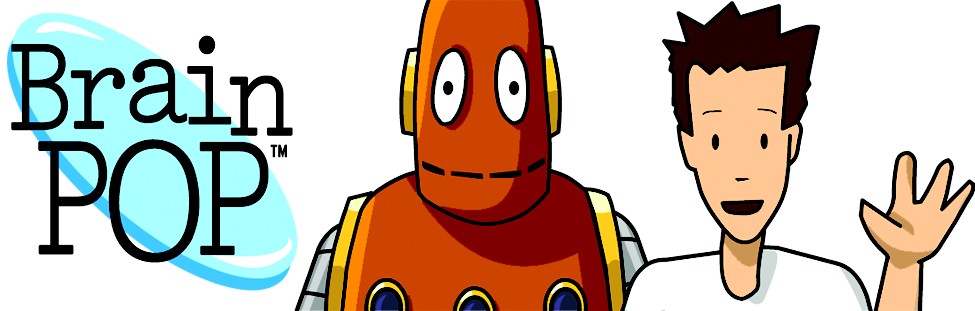 [Speaker Notes: Username: bulldog	Password: west
http://www.brainpop.com/socialstudies/worldhistory/azteccivilization/
http://www.brainpop.com/socialstudies/worldhistory/mayacivilization/
http://www.brainpop.com/socialstudies/worldhistory/incacivilization/]
Word Splash Activity
Word Splash is a formative assessment activity that gives you as a student an opportunity to quickly brainstorm key information about a topic covered in class. 
This is a great review activity for you the student before you take your next test or quiz.
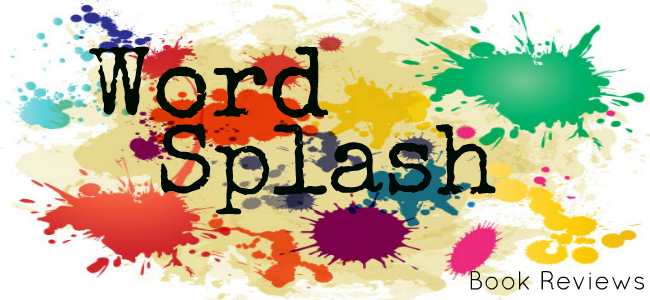 Word Splash Activity
Directions: 
Students will be divided into small groups (no more than four  students per group) and each group will be assigned a topic.
Each group will be given a sheet of paper and your group will write your assigned topic in the center (ex. Aztec Civilization). 
You will have 5 minutes to write key words (not sentences) about your assigned topic(s).  Your can also draw pictures and symbols. 
In order for your group to receive participation points, every member in your group has to be holding a colored pencil and writing/drawing.  
A timer will be displayed on the boardhttp://www.online-stopwatch.com/full-screen-stopwatch/)and then you and your group will begin the activity. 
A reporter from each group will share the group’s word splash with the rest of the class by summarizing the “big ideas.”
A Z T E C – I N C A – M A Y A P O W E R P O I N T   P R O J E C T
Project Objective: 
Working in groups, students will create and give a classroom presentation in which they will focus on ONE of the ancient civilizations in Latin America:  Aztecs, Incas, or Mayas. 
Each pair/group will  visit various websites to conduct further research on two different topics. Students will also use their textbook and world atlas to obtain information.
Wrap Up/Reflection
Students will share and present as a group

Post Test
Questions?